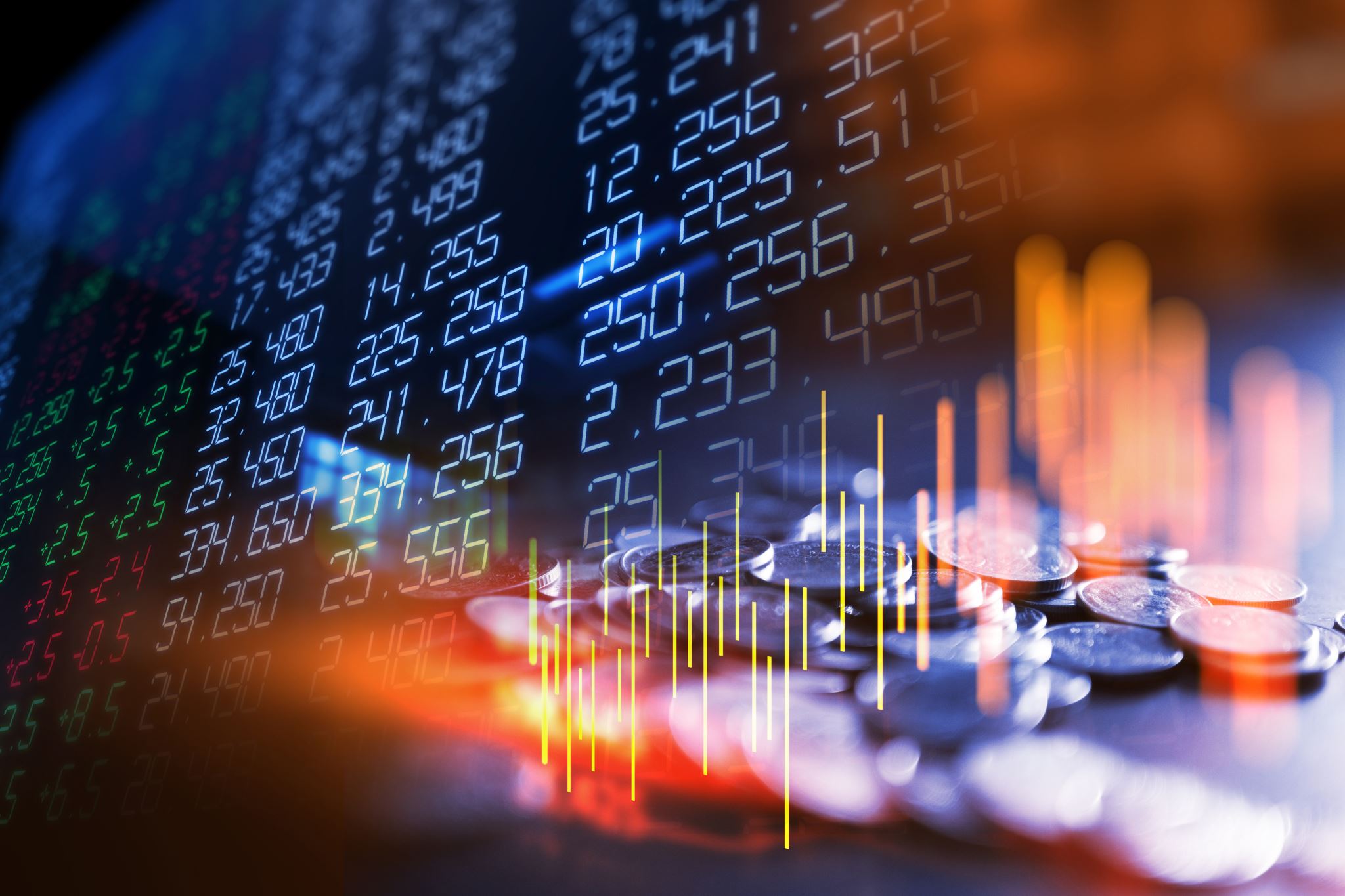 Kosher Success and Money
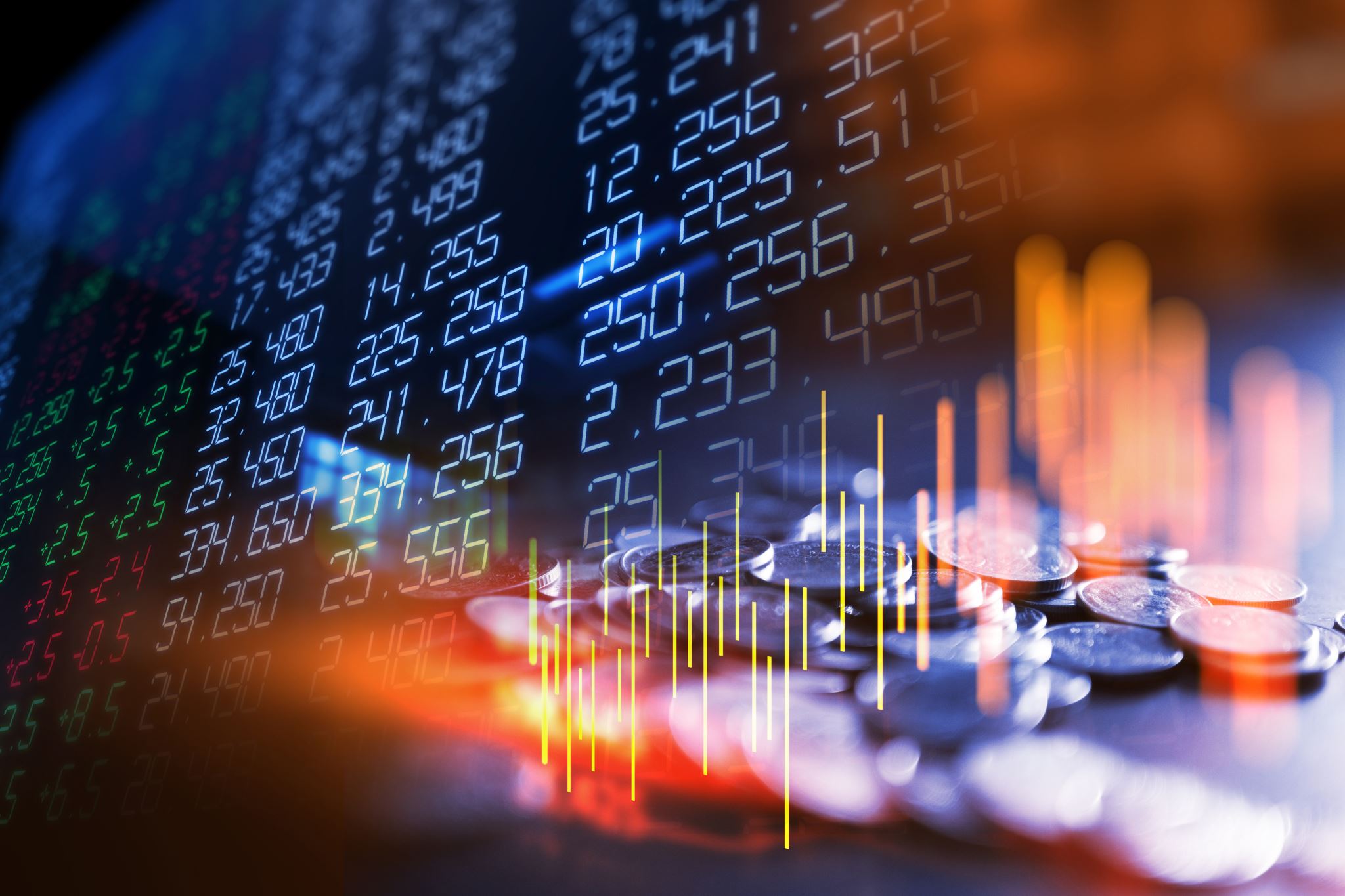 Kosher
Genuine and Legitimate
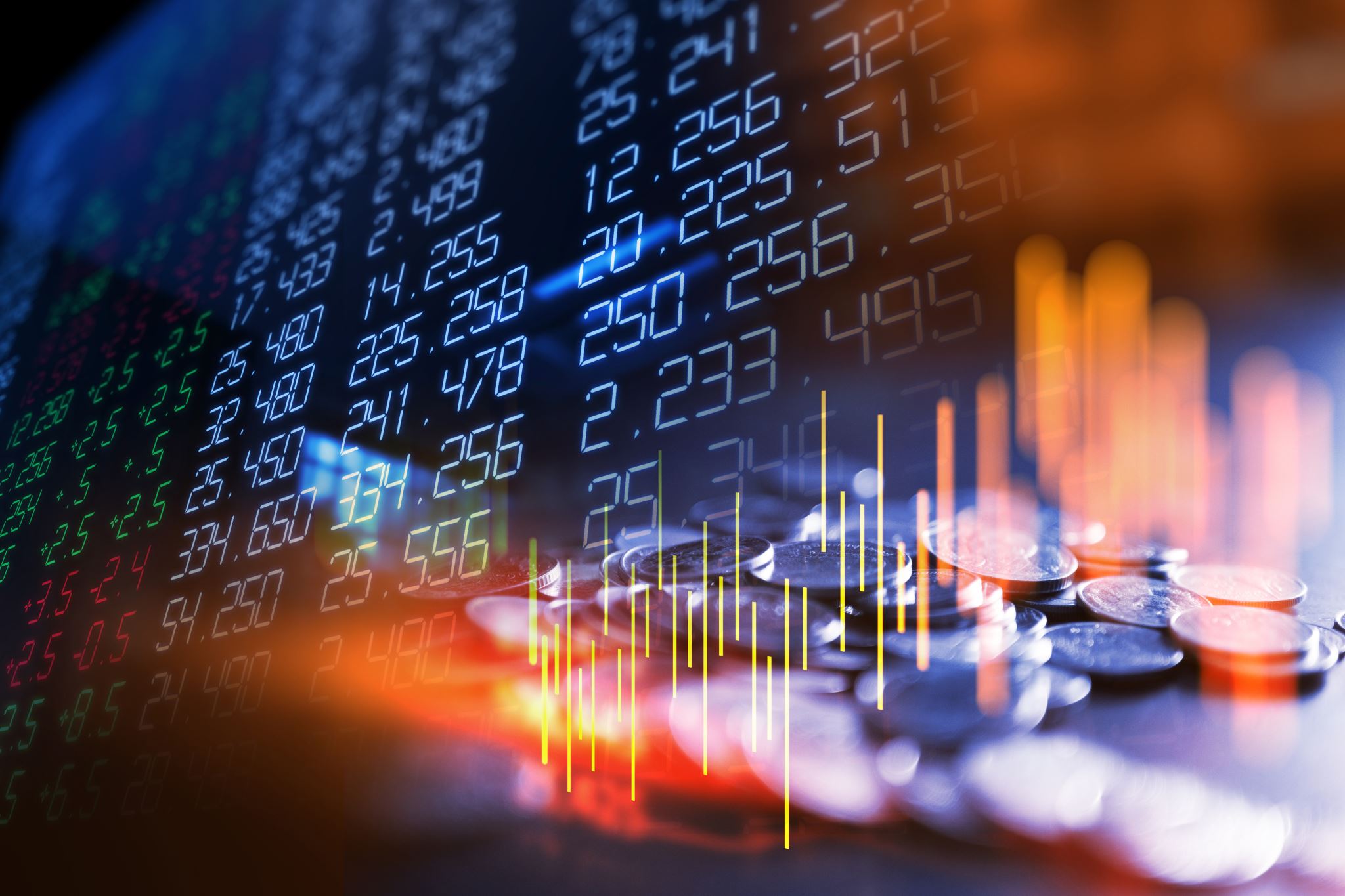 First Things First
Hegemon – A person, thing or system which has Supreme Authority.
Kosher Success
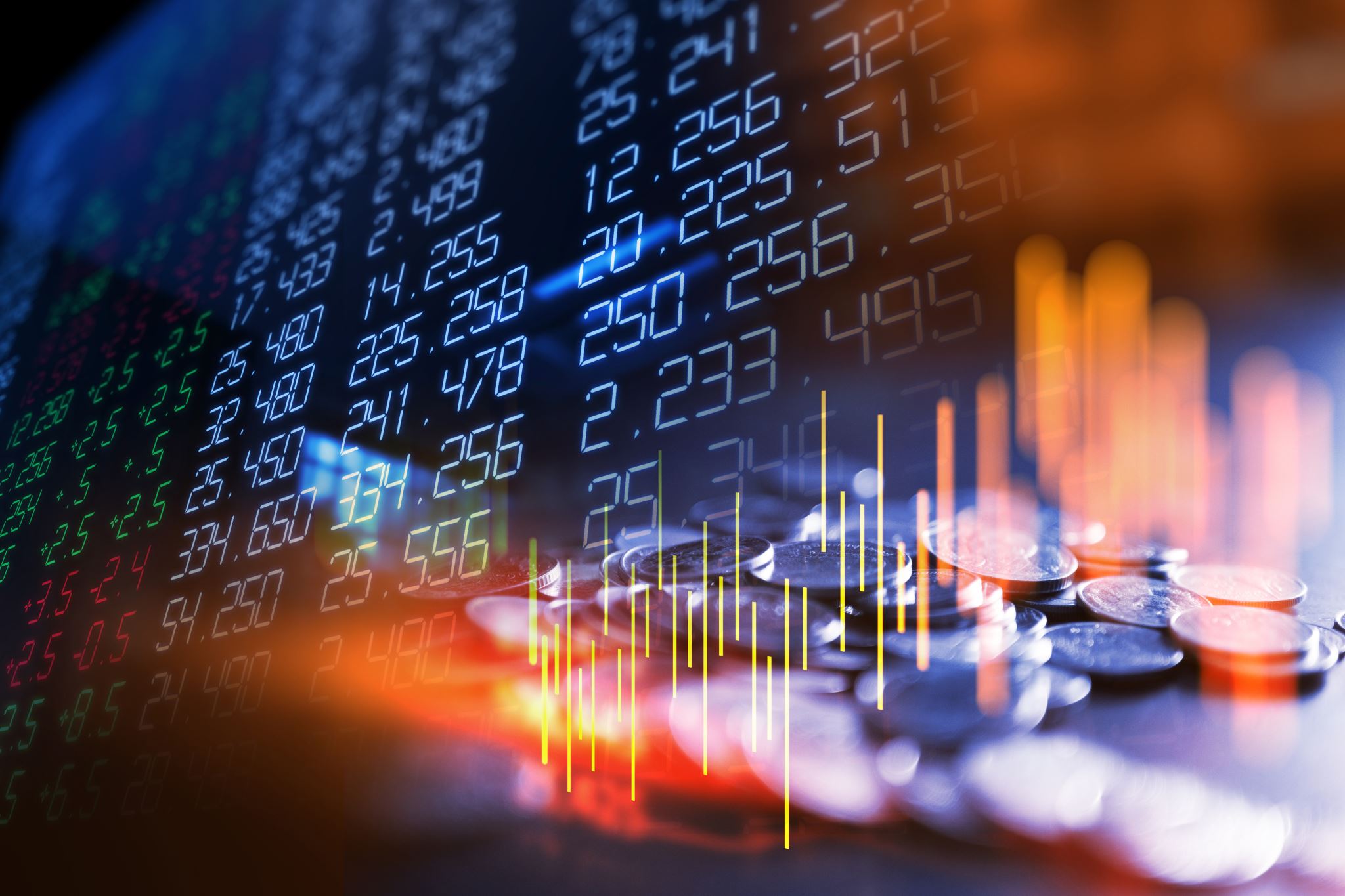 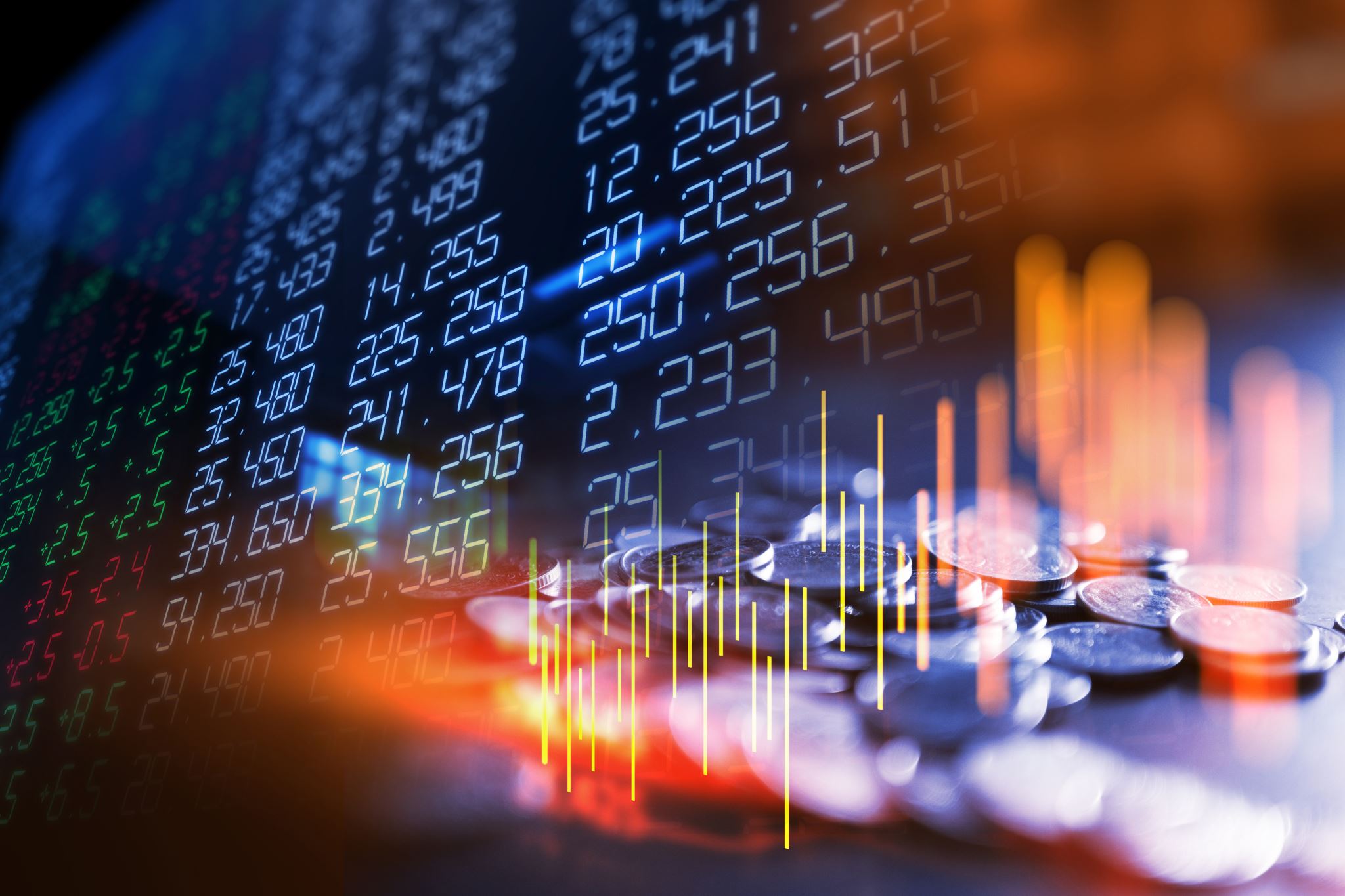 Value System
Wisdom – Knowledge - Understanding
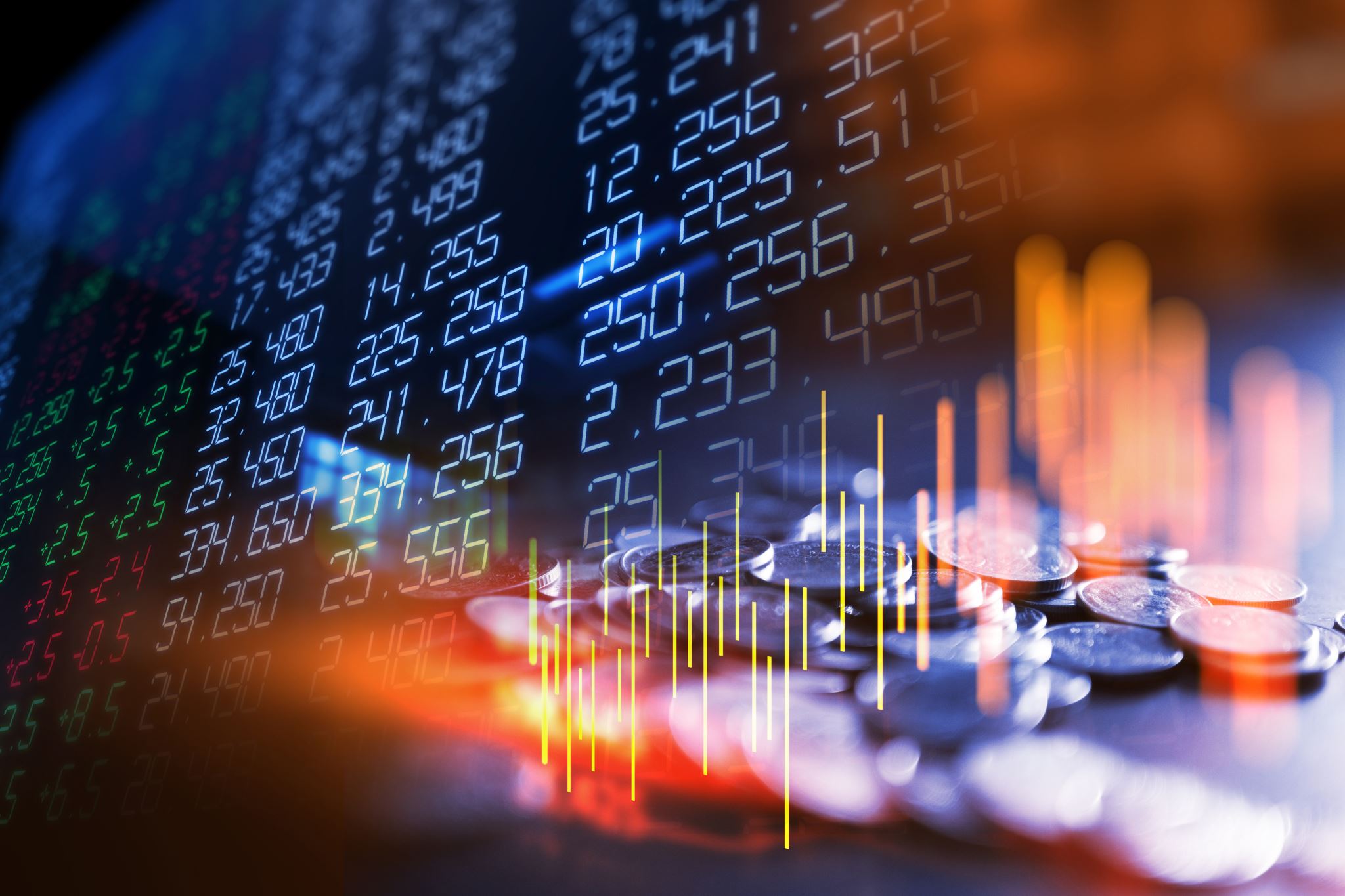 Value System
Wisdom is the principal thing; therefore get wisdom: and with all thy getting get understanding.
Prov. 4:7 KJV
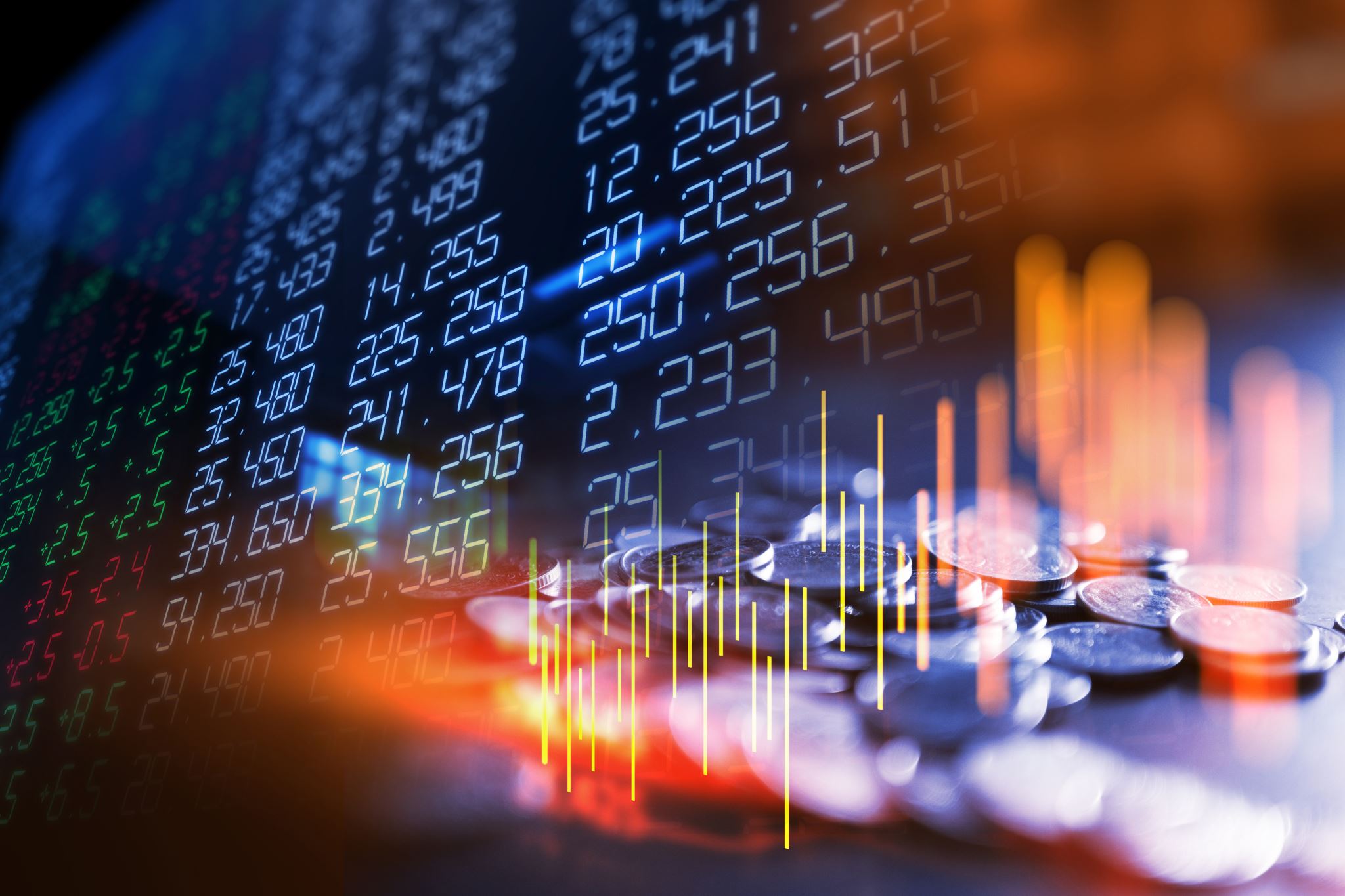 Value System
The beginning of wisdom is this: Get wisdom, and whatever you get, get insight.4:7 ESV
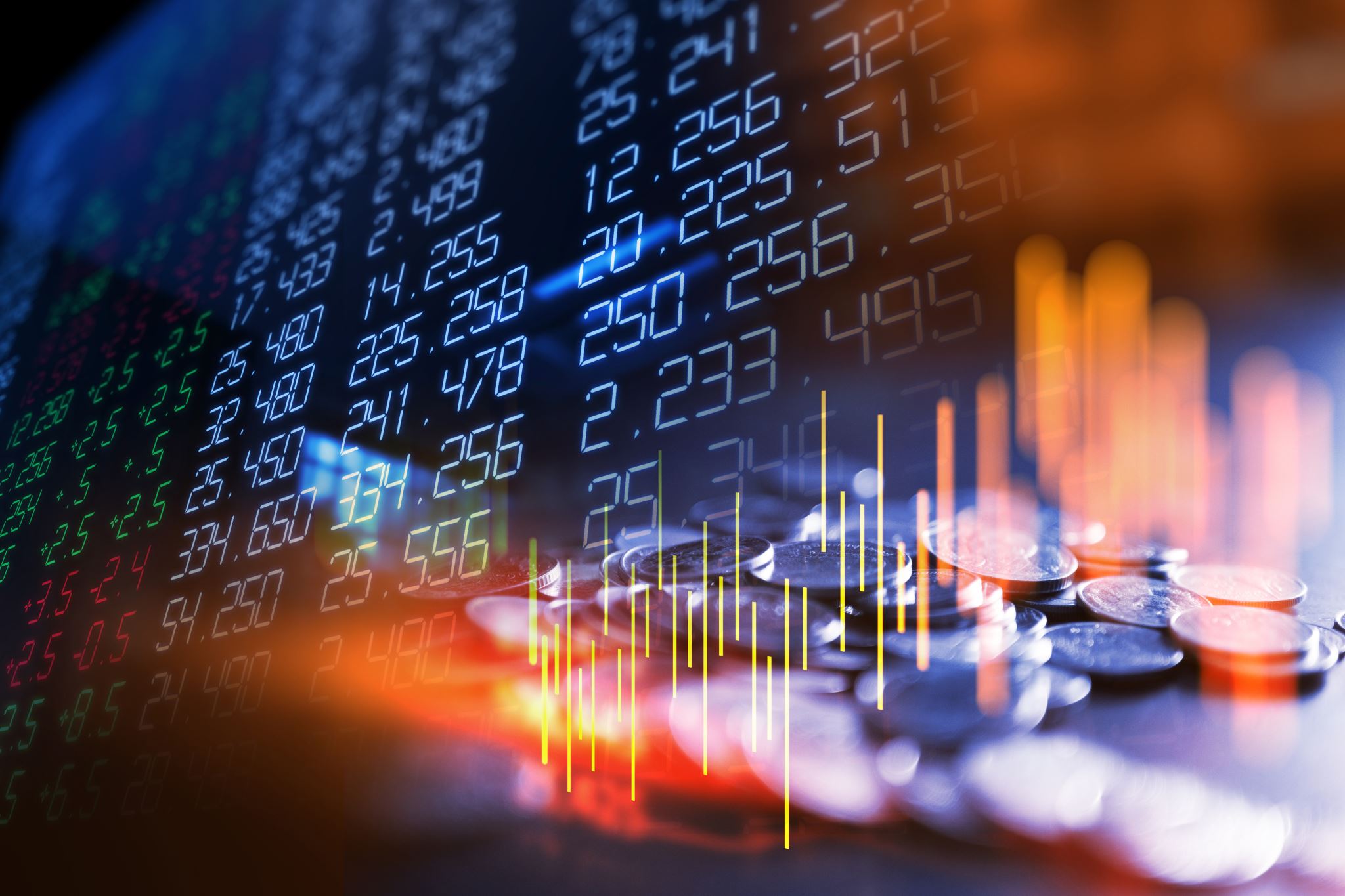 Value System
Knowledge – What is it
Wisdom – How it works Understanding – Why it works
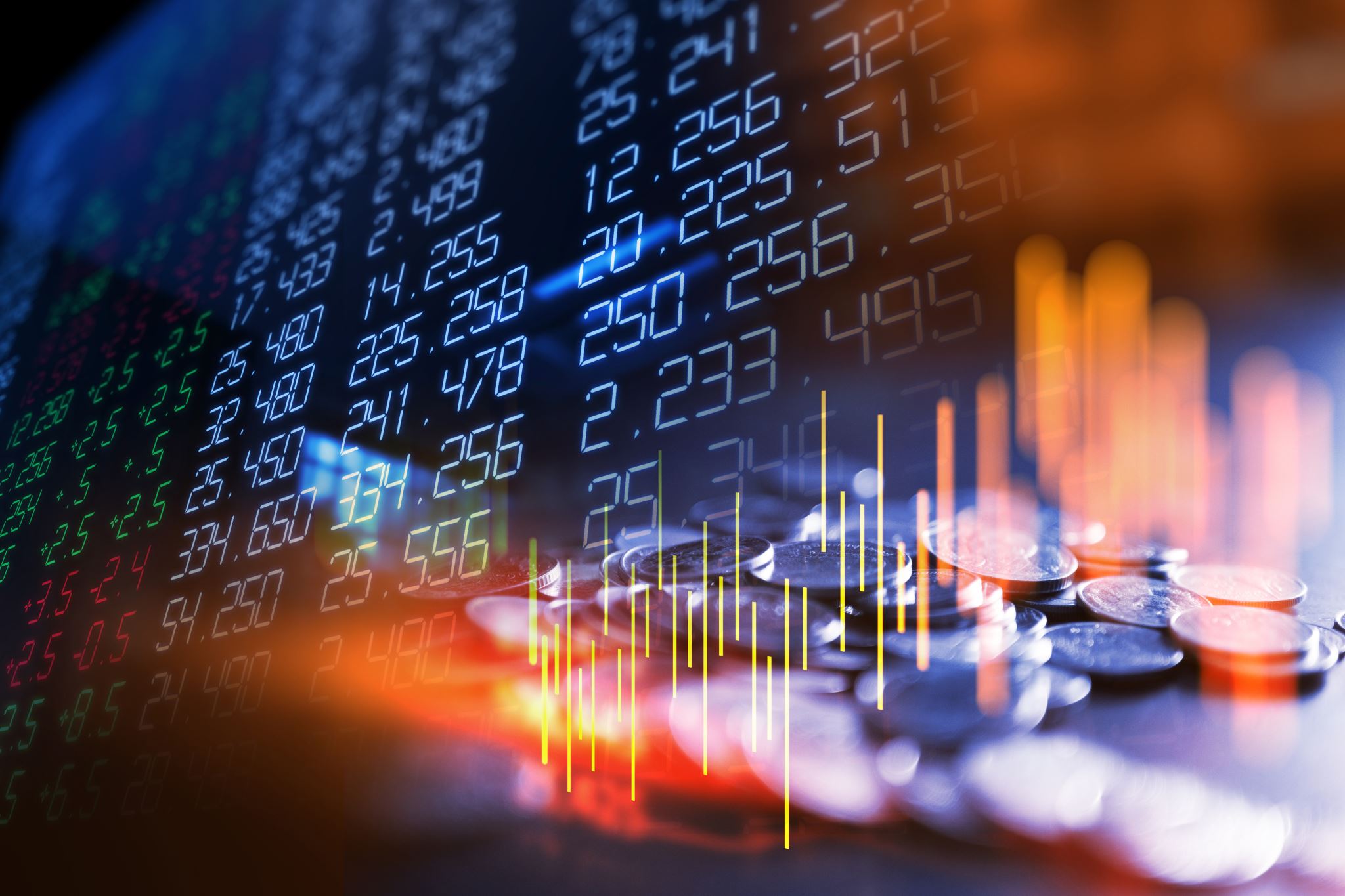 Adonai’s Idea of Success
1 Timothy 6:3-21
“Godliness with contentment is great gain.”
You will never become a successful person trading bit coin. Speculating does not make you a successful person. You may speculate correctly, and it will last for awhile; you will feel rich but not successful.
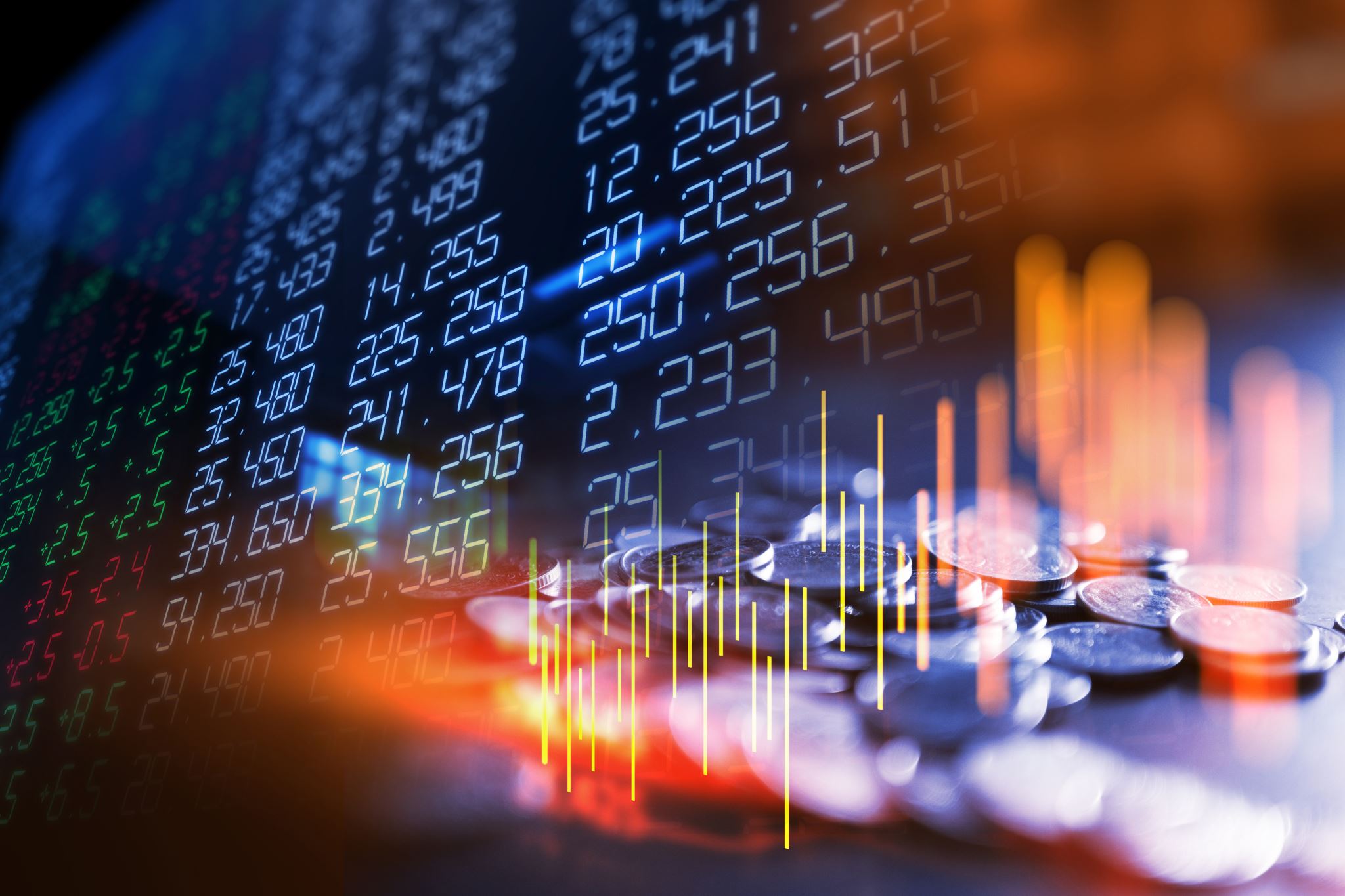 When you build yourself and 10 years later you are a better person; you manage your time better, you communicate better, you listen better, you problem solve better, your relationships are better, your reputation is better, then you have become a successful person. 						
Naftali Horowitz – Revi and JP Morgan Chase Wealth Management Consultant
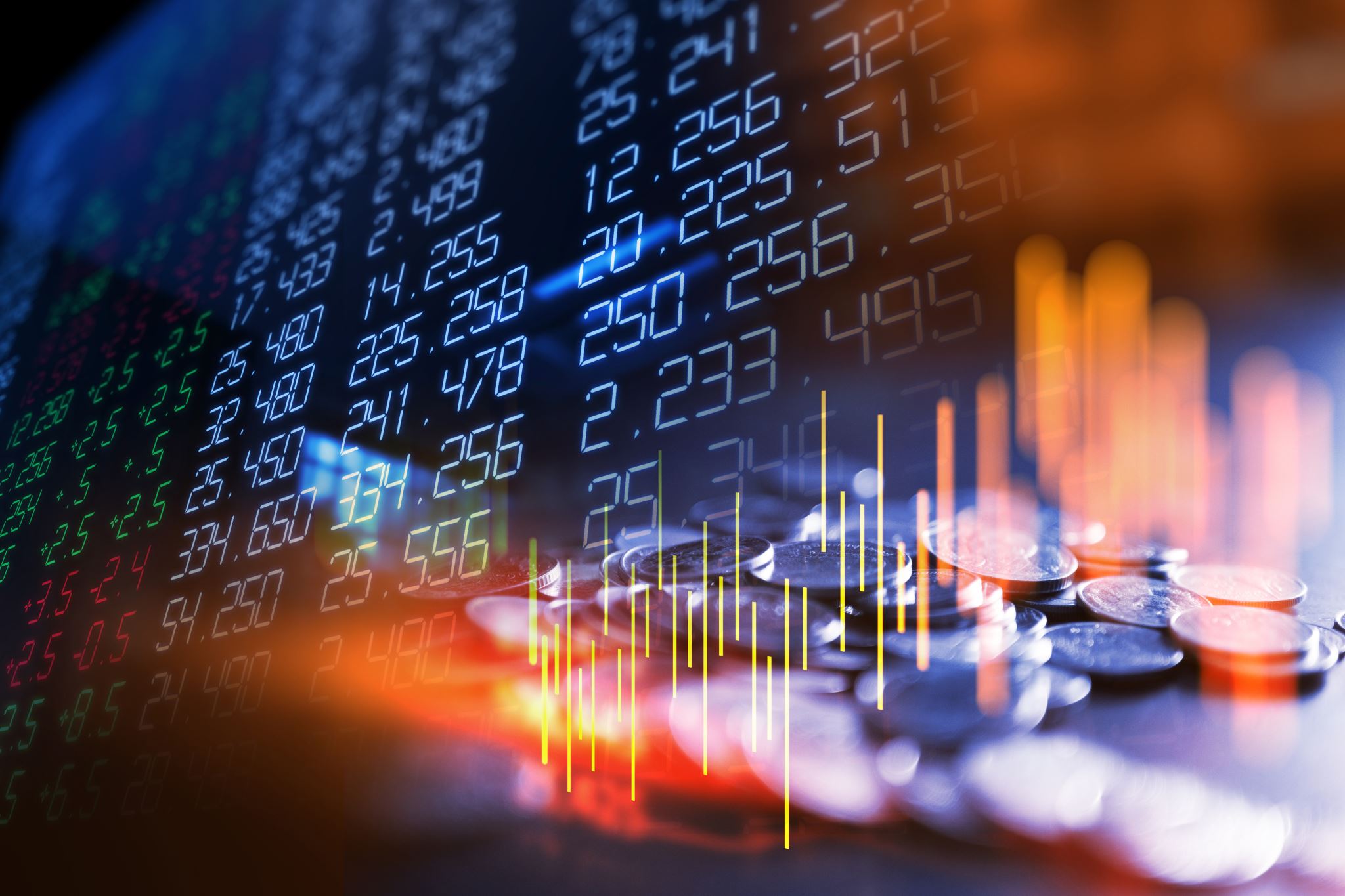 Kosher Success and Money